Литература
5
класс
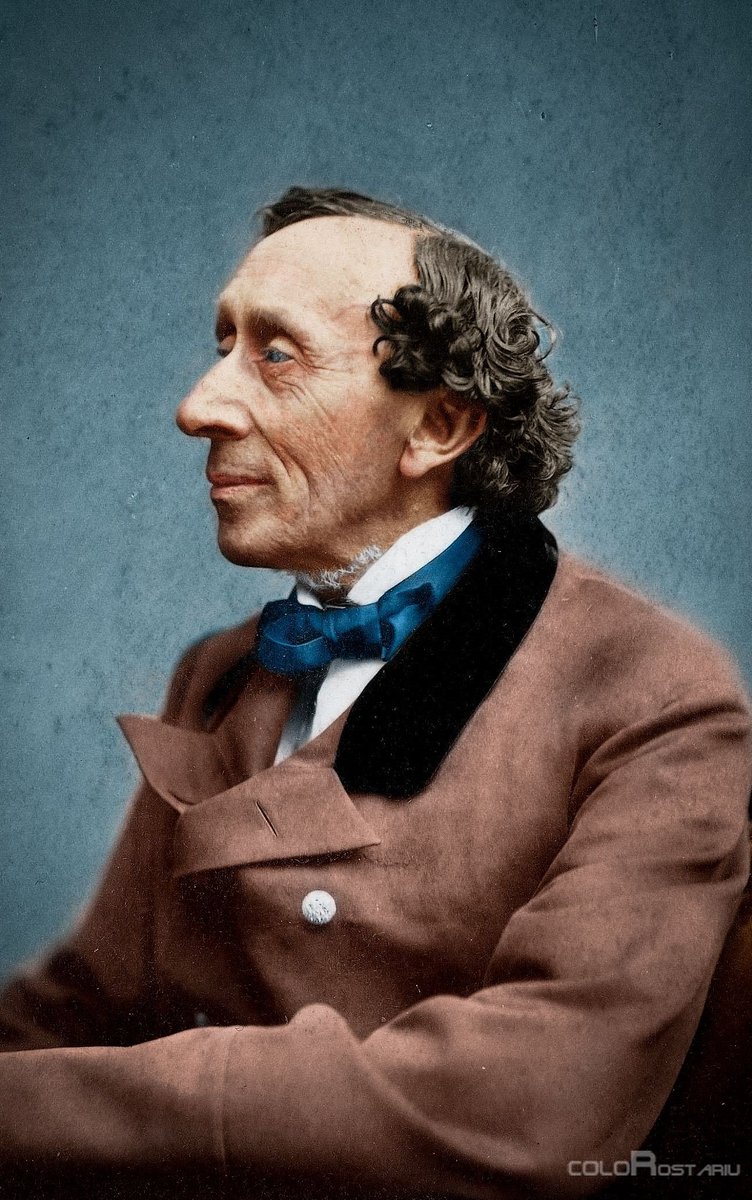 Тема:
Х.К. Андерсен
(1805-1875)
Очерк жизни и творчества
ПЛАН УРОКА
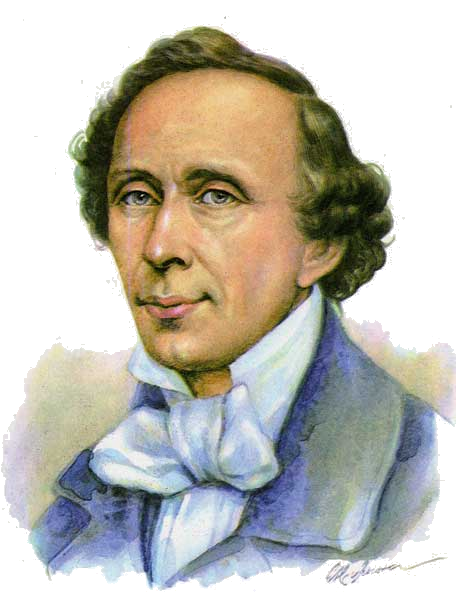 Рождение К.Х.Андерсена.
Семья писателя.
Образование.
Работа в театре. 
Начало творческого пути.
Сказки К.Х.Андерсена.
Смерть писателя.
[Speaker Notes: Пытались взаимосвязьвеществ]
ХАНС КРИСТИАН АНДЕРСЕН
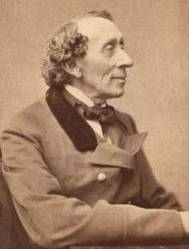 Х.К.Андерсен родился        2 апреля 1805 г. в городе Оденсе на острове Фюн в Дании.
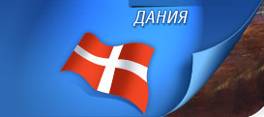 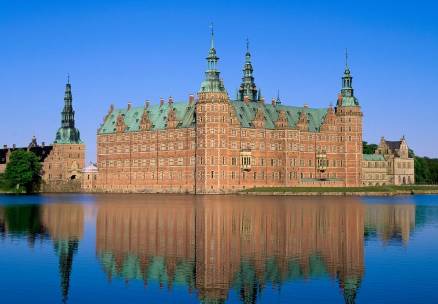 [Speaker Notes: Пытались взаимосвязьвеществ]
ОТЕЦ Х.К.АНДЕРСЕНА
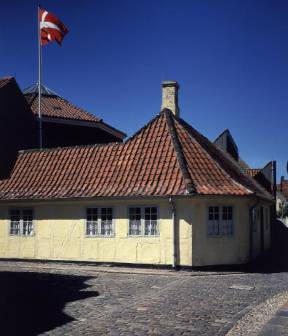 Отец Ханса Кристиана, тоже Ханс Кристиан, был человеком одаренным, с поистине поэтической душой. Он был башмачником, но кроме обуви, он мог легко мастерить деревянные игрушки и нередко устраивал настоящие театральные представления.
Домик в Оденсе, где родился Х.К.Андерсен.
[Speaker Notes: Пытались взаимосвязьвеществ]
УВЛЕЧЕНИЯ Х.К.АНДЕРСЕНА
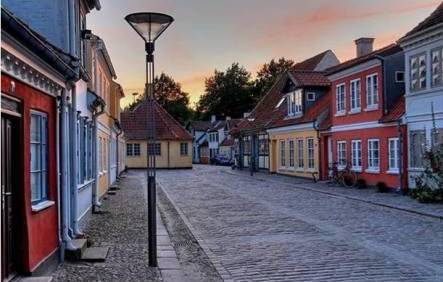 Позднее и маленький Андерсен подключился         к отцовскому хобби. Он сам придумывал пьесы, мастерил кукол и шил им наряды, делал декорации из бумаги,  разыгрывал представления.
[Speaker Notes: Пытались взаимосвязьвеществ]
МАТЬ Х.К.АНДЕРСЕНА
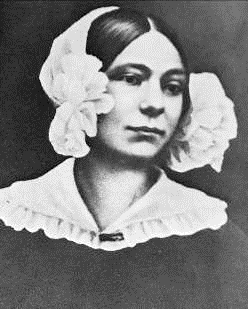 Мать Анна Мари была прачкой из бедной семьи. Ей часто приходилось просить подаяние. Единственной гордостью их семьи была необыкновенная чистота в доме, ящик с луком и несколько вазонов с тюльпанами на окнах.
От отца Андерсен унаследовал любовь к книгам, которые заменили ему товарищей по играм;  
от матери – глубокую веру.
[Speaker Notes: Пытались взаимосвязьвеществ]
ОБРАЗОВАНИЕ
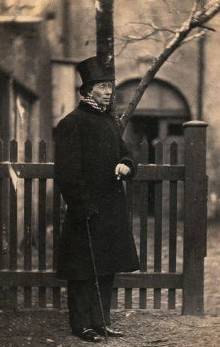 Учился Андерсен в приходской школе для бедняков. Прилежным учеником он не был и учителя часто наказывали его, а ученики смеялись над ним. 
     Мать сжалилась над Хансом и перевела его в еврейскую школу, где учеников не наказывали.
[Speaker Notes: Пытались взаимосвязьвеществ]
ГОРЕ В СЕМЬЕ
Семью Андерсена не обошло горя. Отец ушёл на войну                   в наполеоновскую армию, а вернулся весь израненный и вскоре умер. После смерти отца  семья едва сводила концы  с концами, и двенадцатилетнего Андерсена отдали в подмастерья, сначала  на суконную фабрику, затем на табачную.
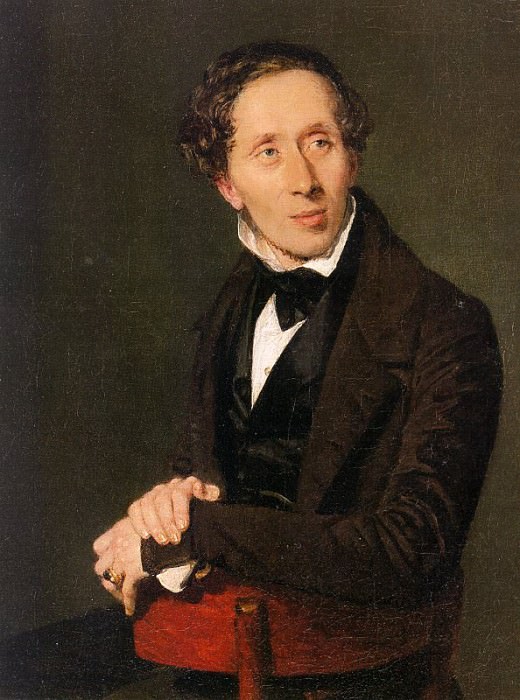 [Speaker Notes: Пытались взаимосвязьвеществ]
РАБОТА В ТЕАТРЕ
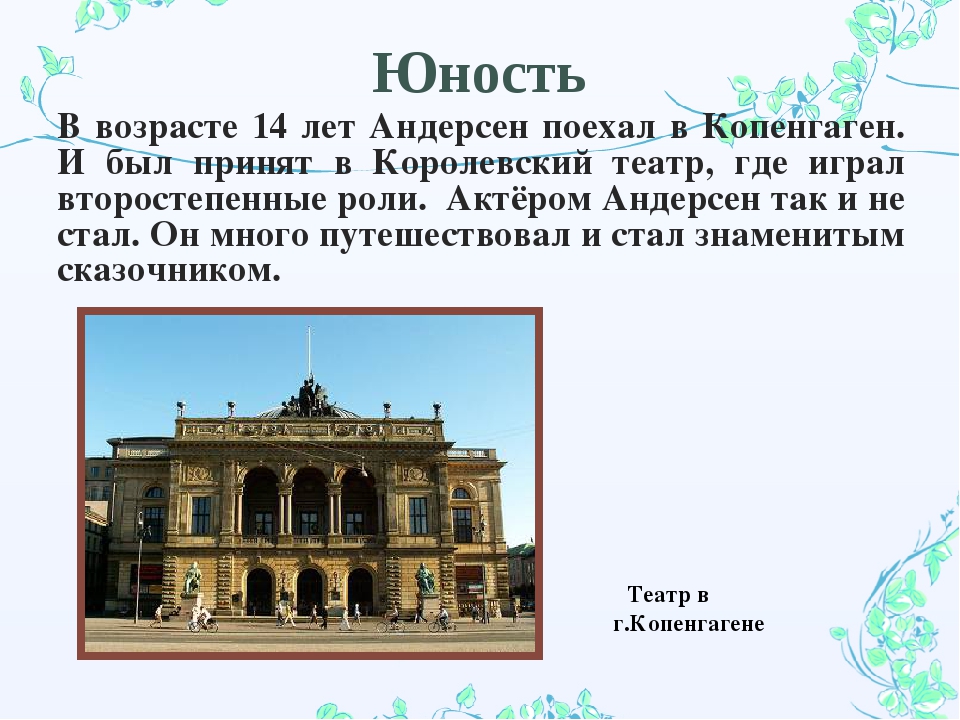 В возрасте 14-ти лет Андерсен поехал в Копенгаген с целью устроиться на работу в театр. Благодаря приятному голосу он был принят в Королевский театр, но затем потерял голос, а вместе с ним и работу.
[Speaker Notes: Пытались взаимосвязьвеществ]
НАЧАЛО ТВОРЧЕСКОГО ПУТИ
Он начал писать и уже в 1829 г. смог заявить о себе как о писателе. Но первое большое признание пришло  к  Андерсену  после романа "Импровизатор", 
в котором он описал свое путешествие по Италии. 
     Начиная с этого времени, Андерсен пишет большое количество произведений, в том числе и «Сказки», прославившие его.
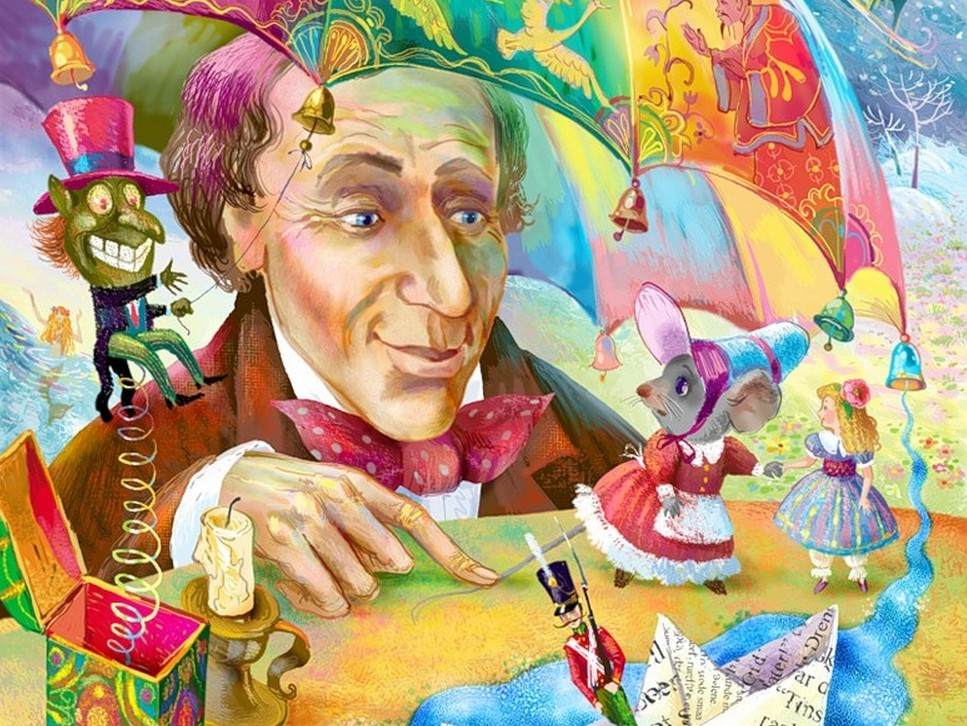 [Speaker Notes: Пытались взаимосвязьвеществ]
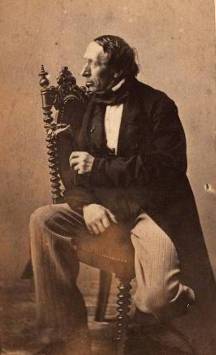 Талантливый скульптор и тезка Андерсена Ханс Кристиан Орстед, прочитав первый сборник сказок, сказал: "Благодаря "Импровизатору" ты стал знаменит, а сказки сделают тебя бессмертным".
[Speaker Notes: Пытались взаимосвязьвеществ]
СКАЗКИ Х.К.АНДЕРСЕНА
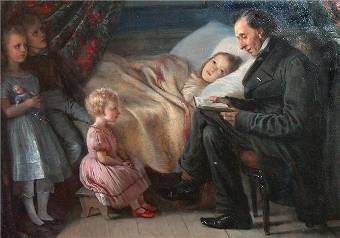 Рассказывая сказки детям, писатель    часто оживлял их с помощью своих вырезок-силуэтов. Порой он прибегал  и к помощи клея.
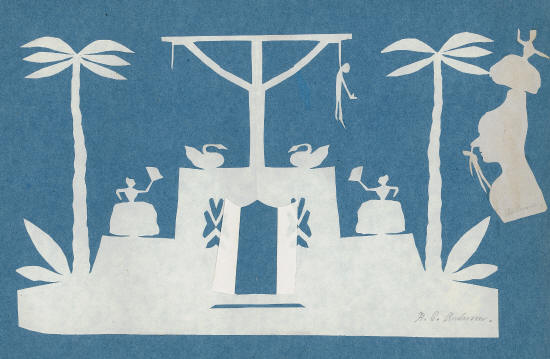 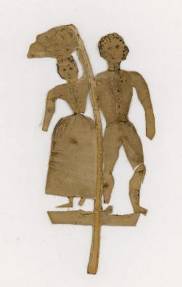 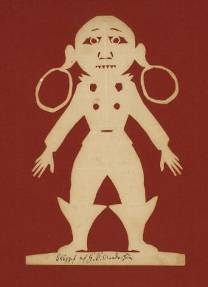 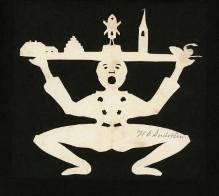 [Speaker Notes: Пытались взаимосвязьвеществ]
МУЗЕЙ Х.К. АНДЕРСЕНА
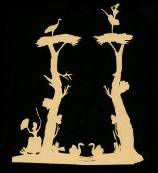 В музее Андерсена в г. Оденсе хранится около 200 вырезок 
и игрушек, сделанных сказочником.
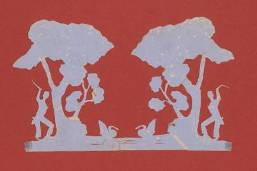 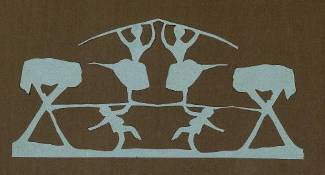 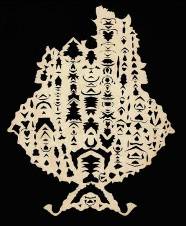 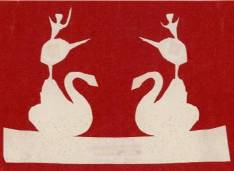 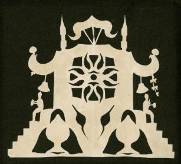 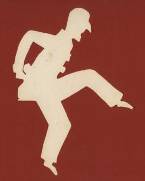 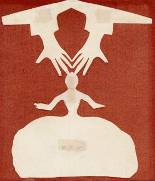 [Speaker Notes: Пытались взаимосвязьвеществ]
ЛИЧНАЯ ЖИЗНЬ
У Андерсена не было семьи. Своё одиночество он компенсирует путешествиями 
в разные страны.
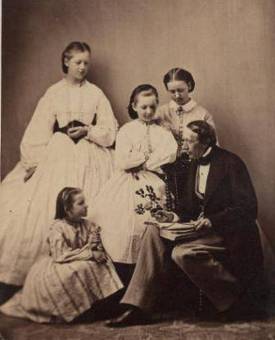 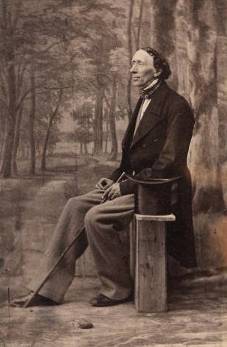 По возвращении из Африки в 1872 году он упал с кровати, сильно расшибся и больше уже не оправился от травм, хотя прожил ещё три года.
[Speaker Notes: Пытались взаимосвязьвеществ]
НОВОСТЬ ИЗ АНГЛИЙСКОЙ ГАЗЕТЫ
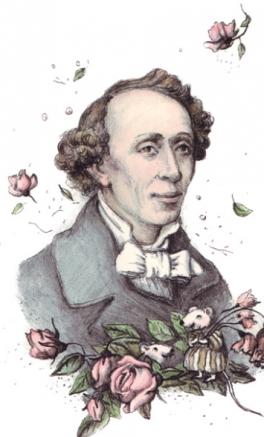 За два месяца до смерти Андерсен узнал из английской газеты, что его сказки принадлежат к числу наиболее читаемых во всём мире.
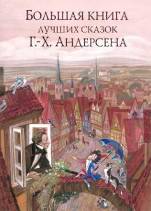 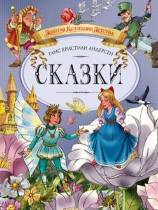 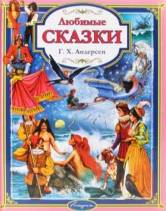 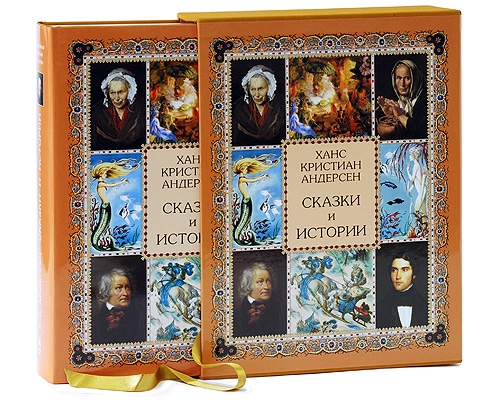 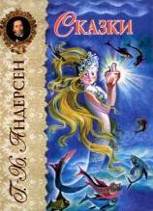 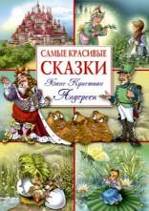 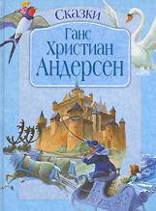 [Speaker Notes: Пытались взаимосвязьвеществ]
СМЕРТЬ ПИСАТЕЛЯ
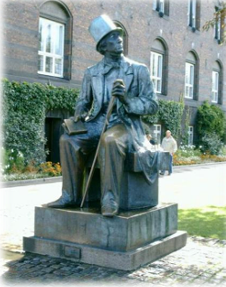 Умер Андерсен 4 августа  
1875 года в возрасте 70 лет.
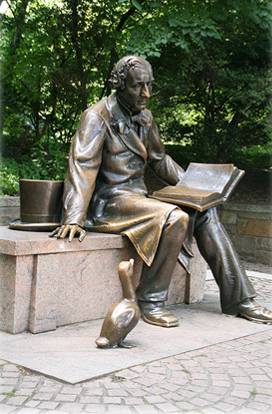 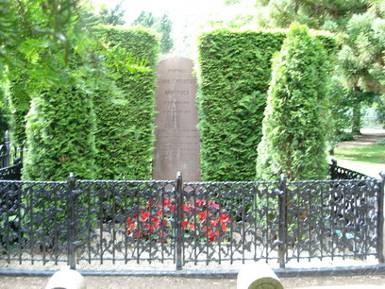 [Speaker Notes: Пытались взаимосвязьвеществ]
ПАМЯТЬ Х.К.АНДЕРСЕНА
Родина почтила память Андерсена, установив 
на набережной Копенгагена статую героини его сказки «Русалочки», ставшую символом города.
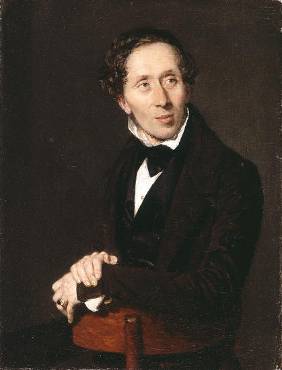 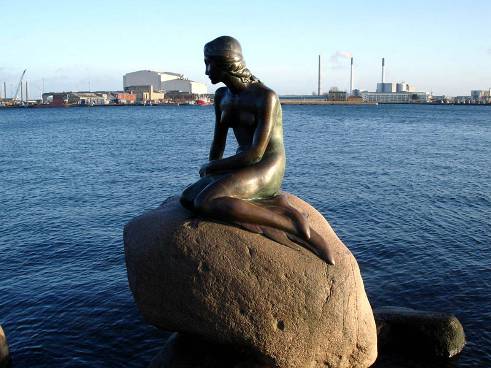 [Speaker Notes: Пытались взаимосвязьвеществ]
ЛИТЕРАТУРНАЯ ПРЕМИЯ ИМ. Г.Х. АНДЕРСЕНА
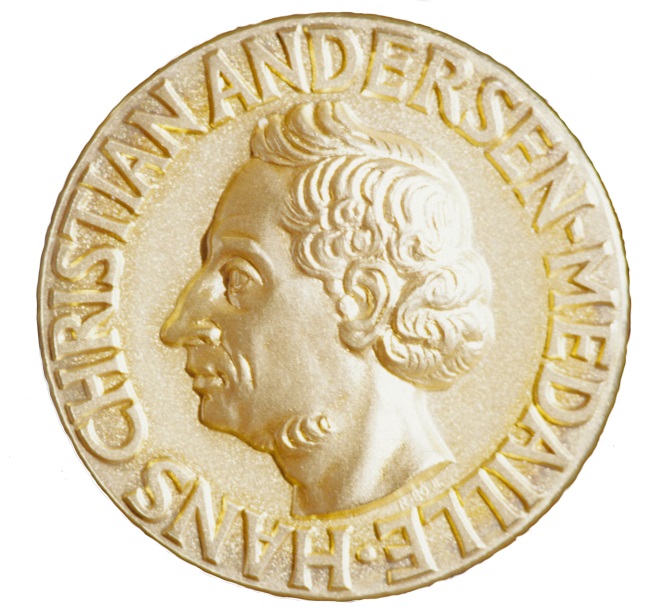 В 1965 году была организована литературная премия имени Г.Х.Андерсена лучшим детским писателям и художникам-иллюстраторам. Премия присуждается раз в два года, 
2 апреля, в день рождения        Х.К.Андерсена.
[Speaker Notes: Пытались взаимосвязьвеществ]
ДОМ-МУЗЕЙ Х.К.АНДЕРСЕНА
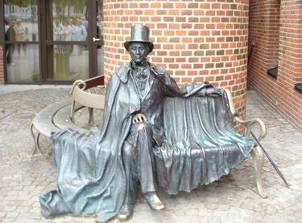 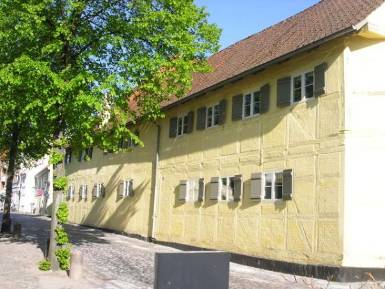 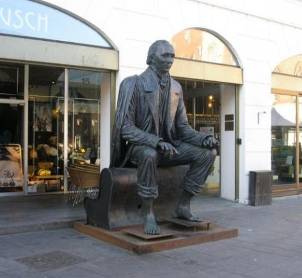 [Speaker Notes: Пытались взаимосвязьвеществ]
ПАМЯТНИКИ ГЕРОЯМ СКАЗОК Х.К.АНДЕРСЕНА
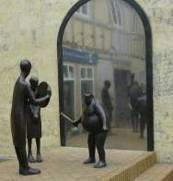 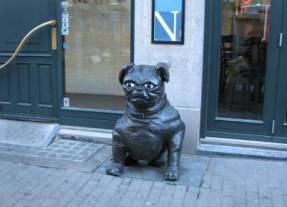 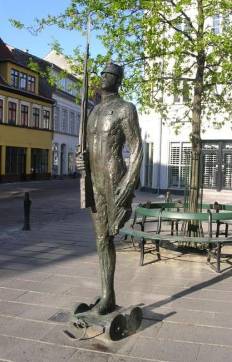 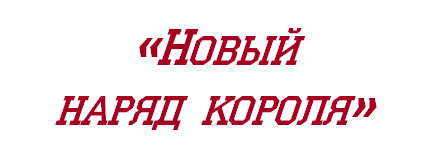 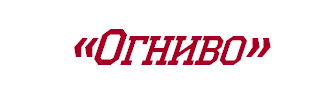 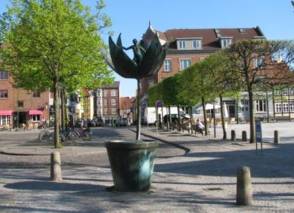 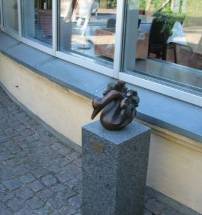 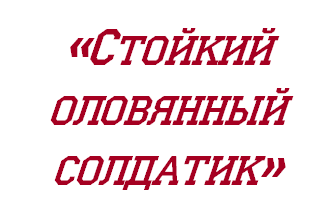 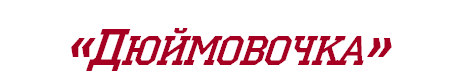 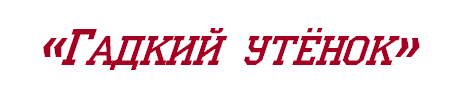 [Speaker Notes: Пытались взаимосвязьвеществ]
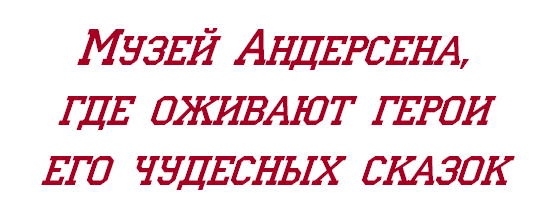 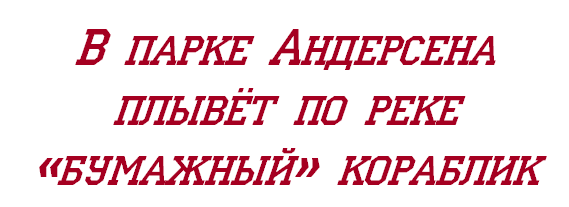 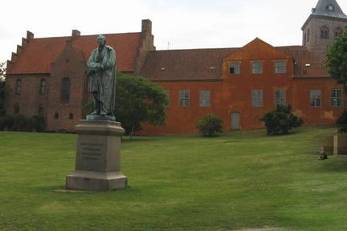 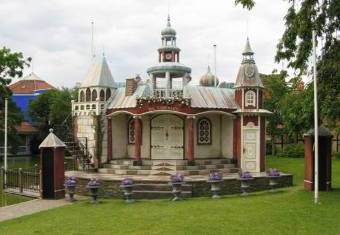 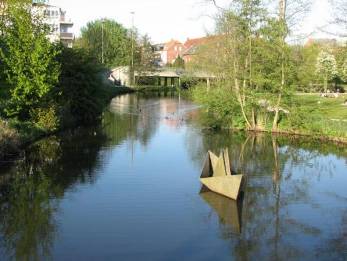 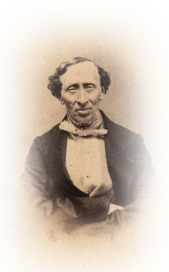 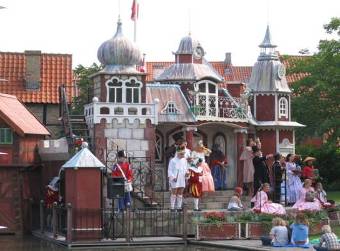 [Speaker Notes: Пытались взаимосвязьвеществ]
ЗАДАНИЕ ДЛЯ САМОСТОЯТЕЛЬНОЙ РАБОТЫ
Записать основные факты биографии Х.К.Андерсена.
Перечислить сказки Х.К.Андерсена (не менее       
      5 сказок).
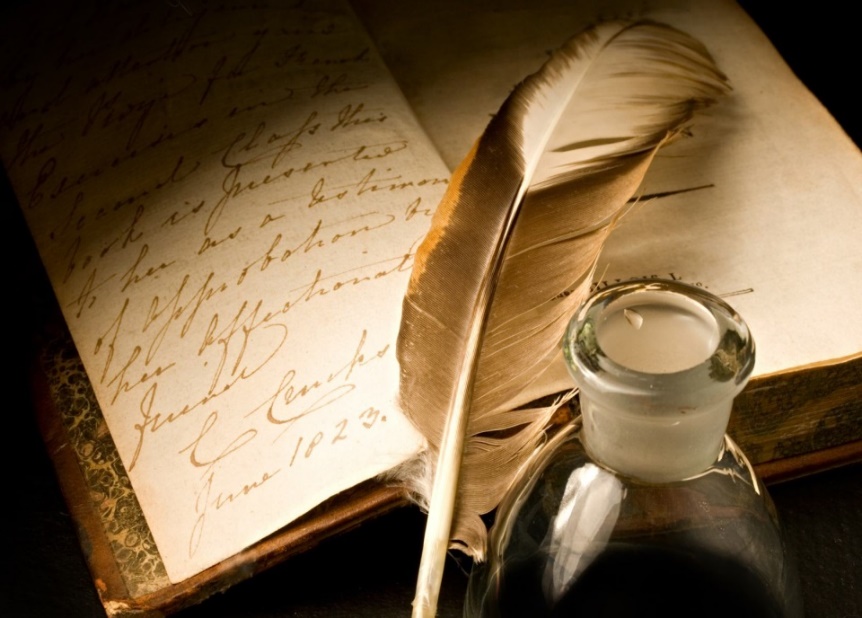 [Speaker Notes: Пытались взаимосвязьвеществ]